Analisi di livelli di
espressione proteica e
applicazioni biomediche
Parte I
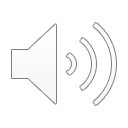 Rapporto genomica/proteomica
L’analisi del DNA dice cosa dovrebbe teoricamente succedere in una cellula

 L’analisi del mRNA dice cosa potrebbe succedere in una cellula

 L’analisi del proteoma dice cosa sta succedendo in una cellula
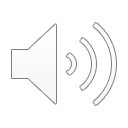 Definizione di proteoma
Il proteoma è
l’insieme delle proteine espresse da un tessuto
in uno stato fisiologico
o patologico definito, incluse tutte le isoforme e modificazioni post-traduzionali

Wasinger, et al. Electrophoresis 16, 1090-1094, 1995
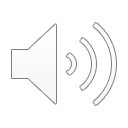 Rapporto genomica/proteomica
Nel genoma umano ci sono 30.000 geni; tuttavia ci sono più di 100.000
proteine derivate dai geni nel proteoma umano.

La Genomica ha fornito una quantità spettacolare di dati, ma molti di questi rimangono non interpretabili al livello attuale delle conoscenze. 

La Proteomica promette di rispondere ad alcune di queste domande studiando
sistematicamente “tutte” le proteine codificate dal genoma.
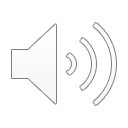 SCOPO DELLA PROTEOMICA
Perché identificare il pattern di espressione proteica?

- Il proteoma è un’istantanea del fenotipo a livello biochimico

 Non c’è correlazione tra quantità di mRNA e quantità di proteina (degradazione proteica, protezione dalla degradazione)
[S.P.Gygi et al., Mol. Cell. Biol. 19, 1720 (1999)]

Il proteoma tiene conto del processing delle proteine.
PROTEOMA
Trascrizione
Traduzione
Processi cellulari
Alterata struttura/funzione
DNA
RNA
Proteina
Proteina modificata
Fenotipo
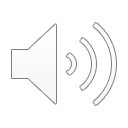 [Speaker Notes: Perche’ no lo studio di mRNA? 1. Perche’ non c’e’ correlazione tra quantità di mRNA e quantità di proteina ; 2. dallo studio del mRNA non si evidenziano le PTM.

E’ il proteoma a determinare il fenotipo della cellula infatti dopo che la proteina e’ stata sintetizzata puo’ essere ulteriormente modificata da processi che possono modificarne struttura e funzione]
Modificazioni post-traduzionali (PTM)
Le proteine vanno incontro a numerose (circa 100) modificazioni co- e post-traduzionali quali:

Modificazioni dei gruppi terminali NH2 e COOH
Fosforilazione
Glicosilazione
Idrossilazione
Solfatazione
Carbossimetilazione
N-metilazione
Siti di azione delle peptidasi

	Ognuna di esse può modificare la carica elettrica, l’idrofobicità, la conformazione, la stabilità e quindi il comportamento biologico delle proteine.
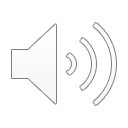 meccanismo di tossicità
        del farmaco
proteoma
di tessuti / fluidi biologici
dopo somministrazione
del farmaco
processo
patologico
processo infettivo
meccanismo
meccanismo
di resistenza
di azione del farmaco
al farmaco
proteoma
di tessuti / fluidi biologici
dopo trattamento
con farmaco
TIPICO SCHEMA DI RELAZIONI TRA PROTEOMI 
STUDIATI NELLA RICERCA BIOMEDICO-FARMACOLOGICA
proteoma di tessuti / fluidi biologici controllo
proteoma di tessuti / fluidi biologici patologici
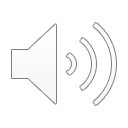 Tecnologie
Frazionamento, 
rimozione contaminanti
Preparazione 
del campione
Elettroforesi 
bidimensionale
Cromatografia 
multidimensionale
Separazione 
delle proteine
Analisi computerizzata dell’immagine
Spettrometria di massa
MALDI-TOF
MS/MS (Tandem MS)
Spettrometria di massa
MS/MS (tandem MS)
Identificazione e caratterizzazione proteica
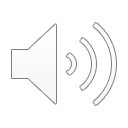 Software e Databases
Bio-informatica
Elettroforesi bidimensionale
Preparazione del campione
Una appropriata preparazione del campione è assolutamente essenziale per ottenere buoni risultati in 2D (solubilizzazione proteine, eliminazione sostanze interferenti).
Isoelettrofocalizzazione
La prima dimensione in IEF utilizza un sistema orizzontale a cui vengono applicati voltaggi molto elevati e a temperatura controllata.
SDS-PAGE
La strip focalizzata viene utilizzata come campione per la seconda dimensione che consiste in un gel in SDS-PAGE (separazione in base al PM).
Visualizzazione
Gli spot proteici vengono colorati  e visualizzati (silver stain, Comassie blue e fluorocromi).
Analisi
Analisi ed identificazione degli spot tramite comparazione con banche dati e software dedicati.
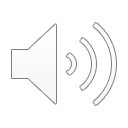 Visualizzazione degli spot proteici
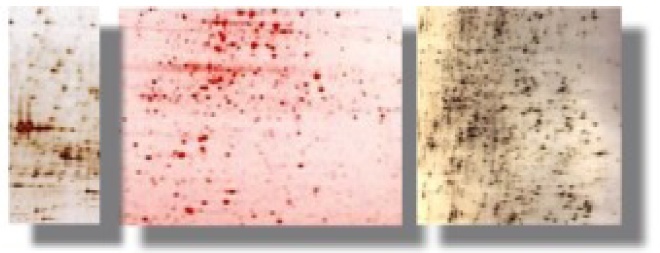 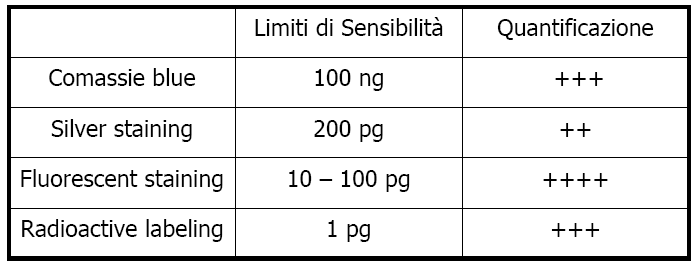 Trasferimento su membrana
Immunoblotting
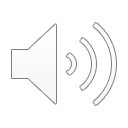 PLASMA UMANO 2D-PAGE 17cm
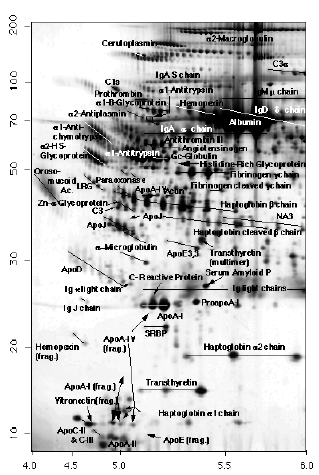 Esempi di isoforme proteiche
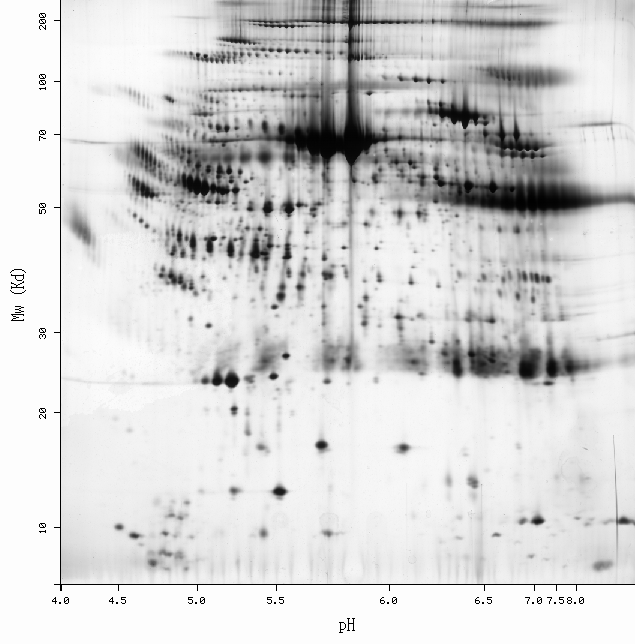 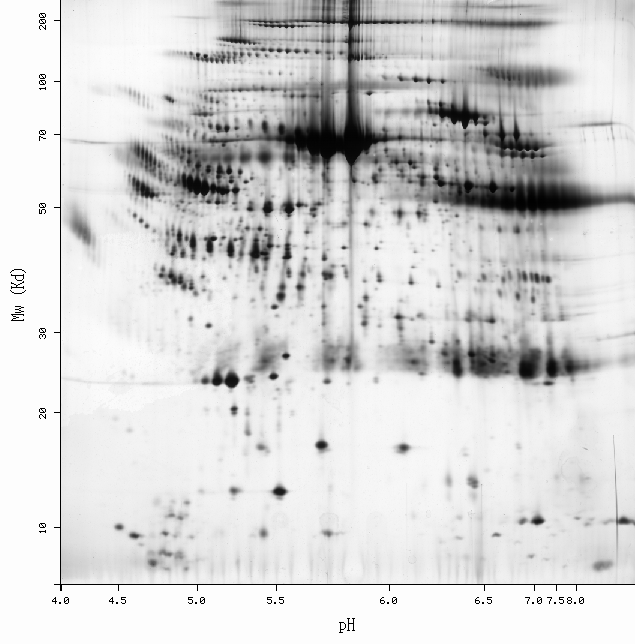 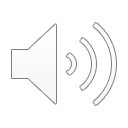 da:
ExPASy Molecular Service
www.expasy.org/proteomics
[Speaker Notes: In un gel bidimensionale le isoforme proteiche hanno un tipico aspetto a “costellazione”, in quanto le PTM spesso provocano variazioni apprezzabili del PI della proteina senza modificarne sensibilmente la massa molecolare]
LC-MS/MS
cromatografia multidimensionale
seguita da spettrometria di massa
1a dimensione cromatografia A
cromatografia bidimensionale
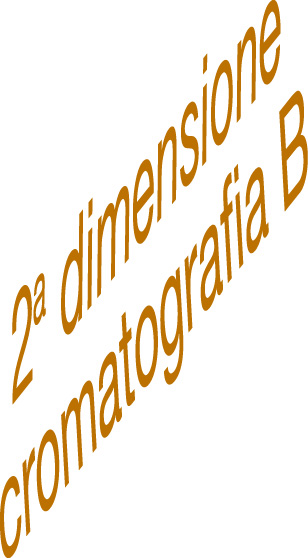 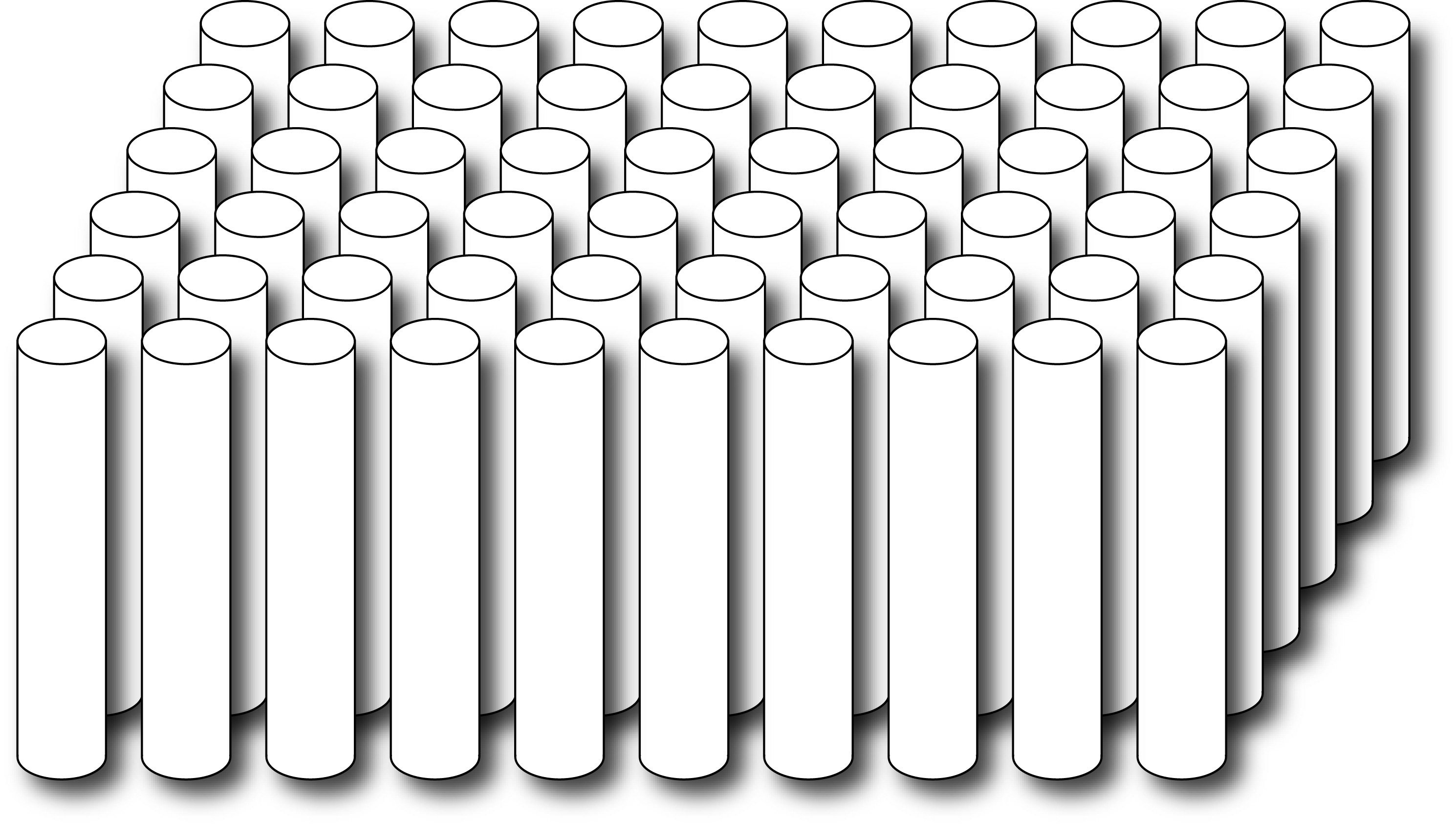 alla spettrometria di massa
applicazioni tipiche

 proteine solubili dei fluidi biologici
 peptidi triptici
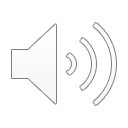 1570.673
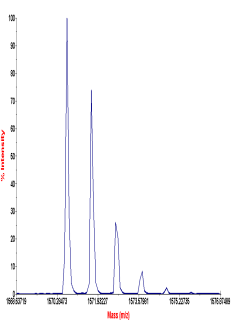 1571.673
1572.673
1573.673
1574.673
Spettrometria di massa
La spettrometria di massa si basa sulla produzione di ioni in fase gassosa della sostanza da analizzare che vengono fatti viaggiare all’ interno di un campo elettrico e discriminati in base al loro rapporto massa/carica (m/z).
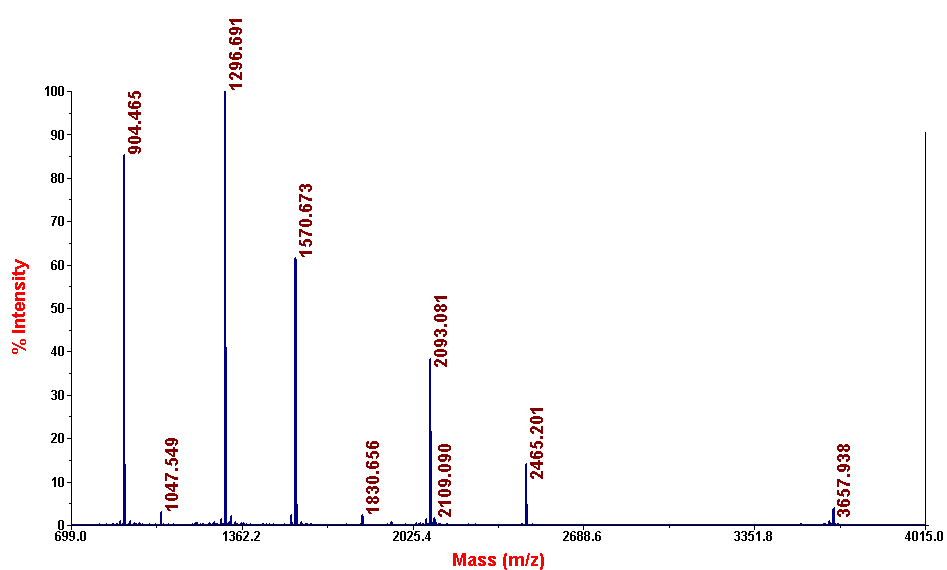 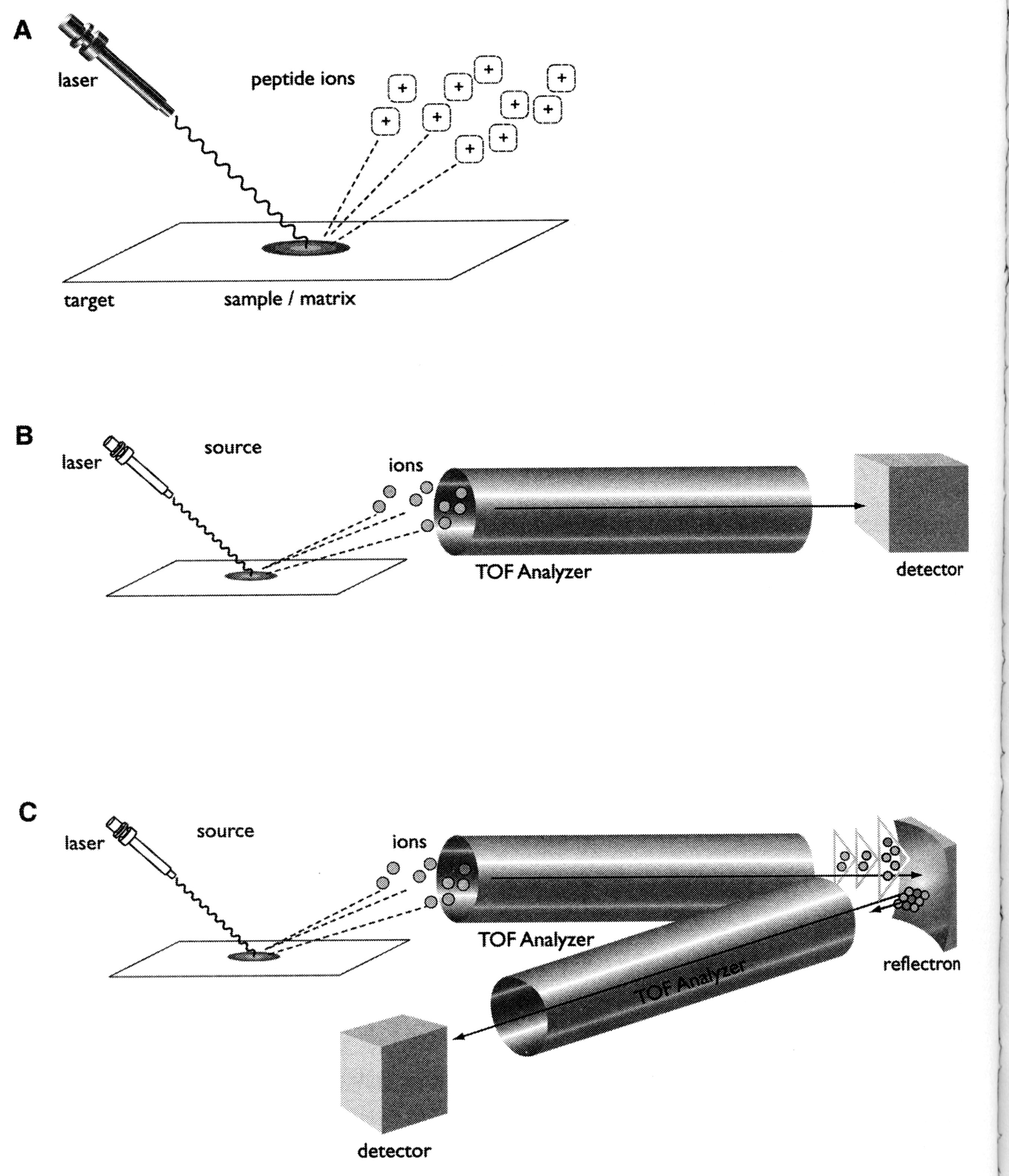 Uno spettrometro di massa “time-of-flight” usa le differenze nel tempo di transito attraverso un dato spazio per separare ioni di massa differente. 
Gli ioni più leggeri hanno una velocità maggiore rispetto agli ioni più pesanti e raggiungeranno il detector più rapidamente.
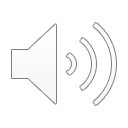 Una proteina – una malattia?
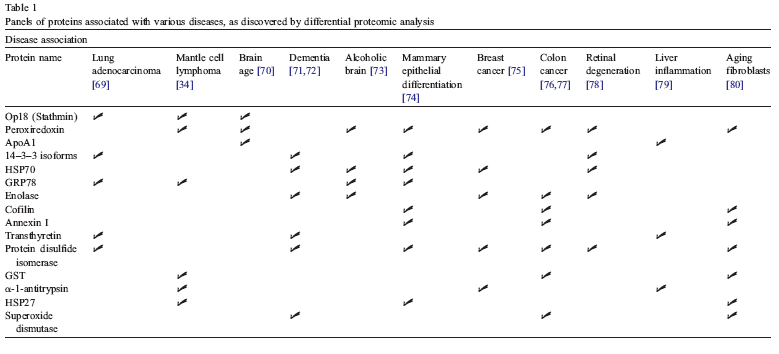 P.G. Righetti et al., 2005 Clinica Chimica Acta 357: 123-139
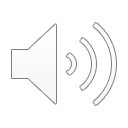